[Speaker Notes: Präsentationsfolie]
2
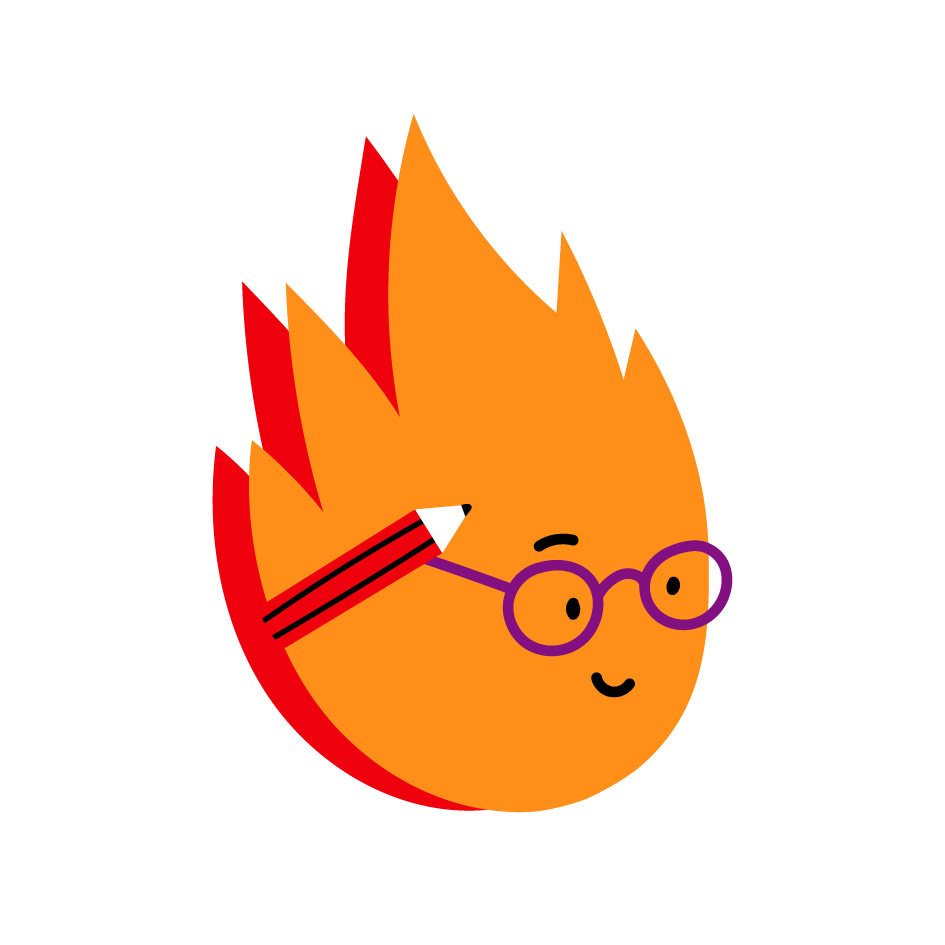 2
Brand
2
Version Juli 2023
[Speaker Notes: Präsentationsfolie]
2
Kernfrage und daraus abgeleitete Lernziele
Wie schnell breitet sich ein Feuer aus und welche Gefahren gehen von ihm aus?
Lernziel 1

Die Schülerinnen und Schüler  können verschiedene Stoffe nach deren Brennbarkeit beurteilen.

(NMG 3.3a)
Lernziel 2

Die Schülerinnen und Schüler  sind sich der Geschwindigkeit einer Brandausbreitung bewusst und können diese mit eigenen Worten beschreiben.

(NMG 4.1c)
Lernziel 3

Die Schülerinnen und Schüler  können die drei häufigsten Brandursachen benennen und wissen, wie sie diese vermeiden können.

(NMG 1.2b)
Lernziel 4

Die Schülerinnen und Schüler  können die Gefahren von Feuer und Rauch beschreiben.

(NMG 4.1c)
3
Version Juli 2023
[Speaker Notes: Informationsfolie
Die Kompetenzen aus dem Lehrplan 21, auf die sich die Lernziele beziehen, sind in Klammern angegeben.]
2
Inhaltsverzeichnis Kapitel Brand
Einstimmung; Vorwissen aktivieren								5
4
Version Juli 2023
[Speaker Notes: Informationsfolie
Hier finden Sie einen Überblick über die Inhalte des Themas mit Angabe der Folie.]
2
Einstimmung
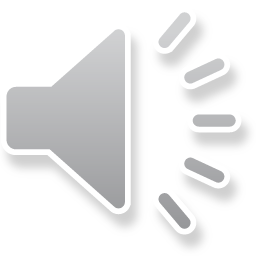 Mani Matter (1936-1972)
I han es Zündhölzli azündt, 2.Strophe

«Ds Zündhölzli» aus Mani Matter: Us emene lääre Gygechaschte © 2011 Zytglogge Verlag
5
Version Juli 2023
[Speaker Notes: Präsentationsfolie
Zu Beginn dieses Kapitels hört sich die Klasse gemeinsam die zweite Strophe von Mani Matters Lied «I han es Zündhölzli azündt» an. Der Auszug aus dem Lied und die Fragen auf der nächsten Folie soll helfen, das Vorwissen der Schülerinnen und Schüler zu aktivieren.]
2
Brand
Vorwissen aktivieren
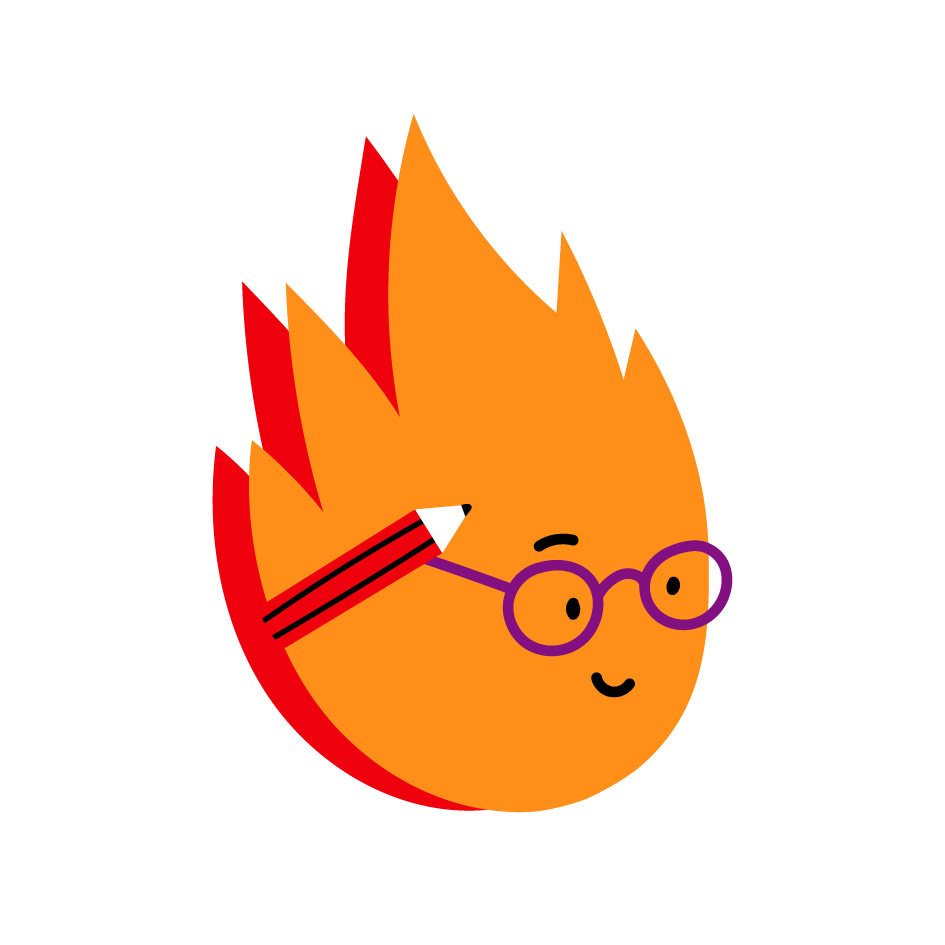 Bei Mani Matter wird aus dem Streichholzfeuer ein Hausbrand. Was könnte sonst noch passieren?
Geht die Brandausbreitung wirklich so schnell?
Was, denkst du, ist gefährlicher: das Feuer oder der Rauch?
Was glaubst du, welches sind die häufigsten Brandursachen in der Schweiz?
Was brennt überhaupt? Kann alles brennen?
6
Version Juli 2023
[Speaker Notes: Präsentationsfolie
Das sind mögliche Fragen, um eine Diskussion über den Inhalt der zweiten Strophe vom Lied anzuregen. Auf diese Weise stimmen Sie die Schülerinnen und Schüler  auf das Thema ein und aktivieren ihr Vorwissen. Natürlich sind weitere und/oder andere Fragen möglich. Lassen Sie die Antworten unkommentiert offen. Dies bietet allen die Möglichkeit, im Laufe der Lerneinheit das eigene Präkonzept anzupassen, zu erweitern oder gar vollständig zu ersetzen.]
2.1
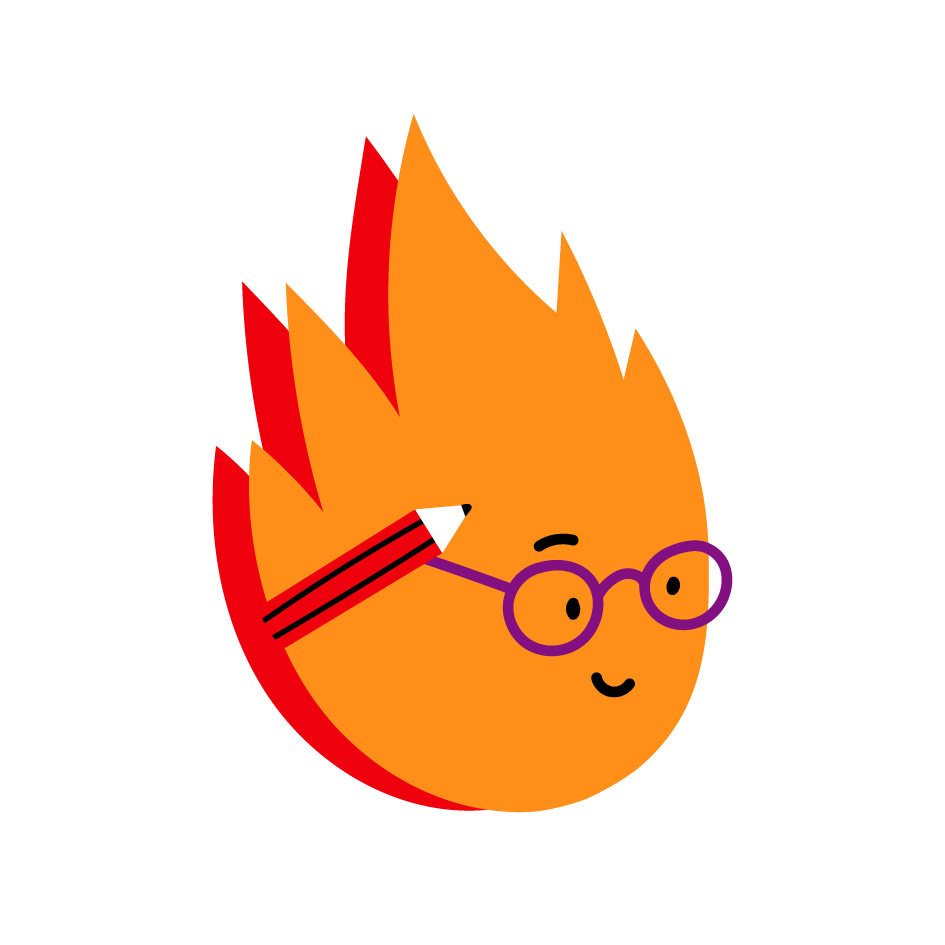 2.1
Was brennt?
7
Version Juli 2023
[Speaker Notes: Präsentationsfolie]
2.1
Was brennt?
Lernziele und Organisation
Lernziel (Inhaltlich)

Die Schülerinnen und Schüler  können verschiedene Alltagsstoffe nach deren Brennbarkeit beurteilen.

(NMG 3.3a)
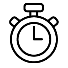 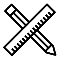 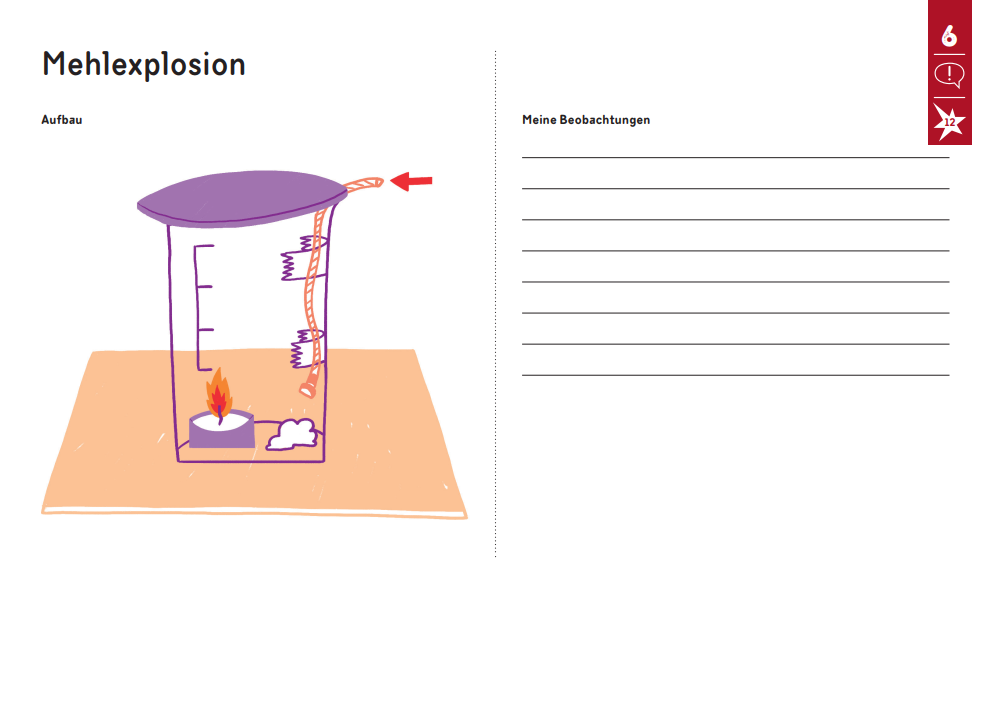 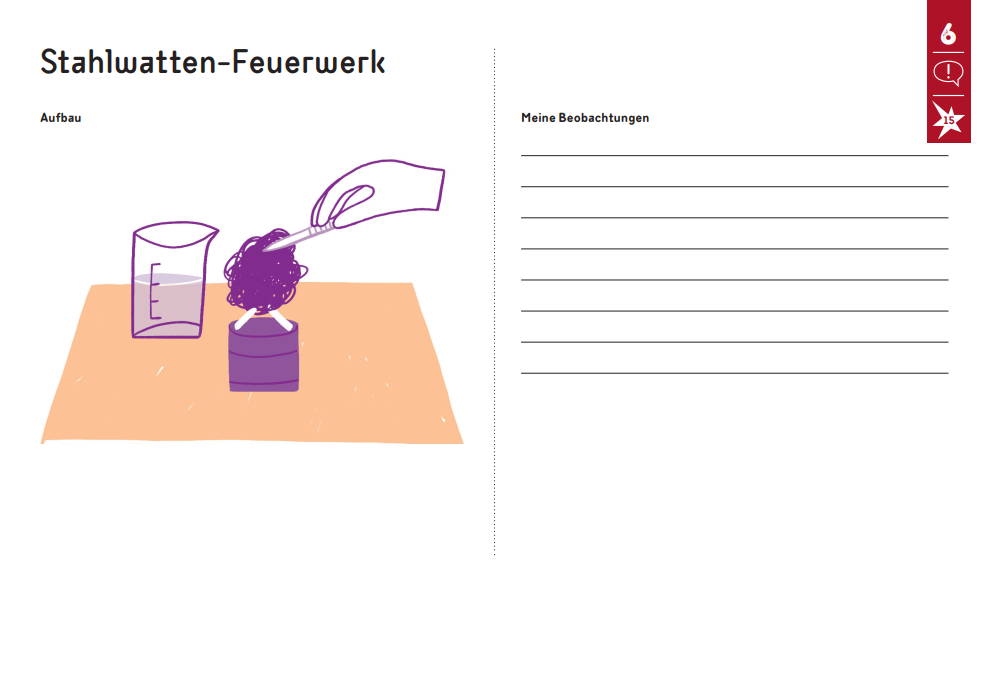 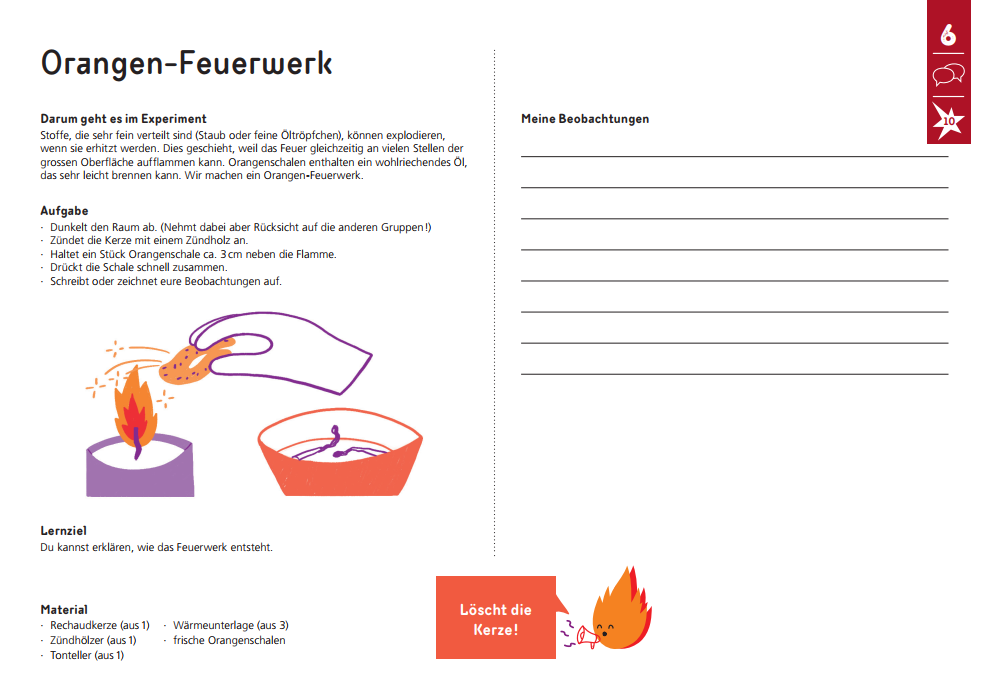 Lernziel (überfachlich)

Die Schülerinnen und Schüler  können Vermutungen zur Brennbarkeit von Stoffen formulieren und durch ein Experiment verifizieren.

(methodische Kompetenz: Informationen suchen)
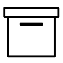 8
Version Juli 2023
[Speaker Notes: Informationsfolie]
2.1
Was brennt?
Lernziele
Lernziel 1

individuell ausformuliertes Lernziel
Lernziel 2

individuell ausformuliertes Lernziel
9
Version Juli 2023
[Speaker Notes: Sie können die Lernziele an Ihre Schülerinnen und Schüler angepasst formulieren, danach kopieren und abgeben.]
2.1
Was brennt?
Überlegt euch vor dem Experiment, ob der Stoff brennt oder nicht.
Lies die Anleitung unten.
Brennt das alles? 1
Nun prüfen wir, ob die Stoffe brennbar sind oder nicht. 
Sauerstoff ist in der Luft vorhanden und als Wärmequelle benutzt eure Lehrperson einen Brenner. Welche Stoffe brennen, gehören also zu den Brennstoffen?
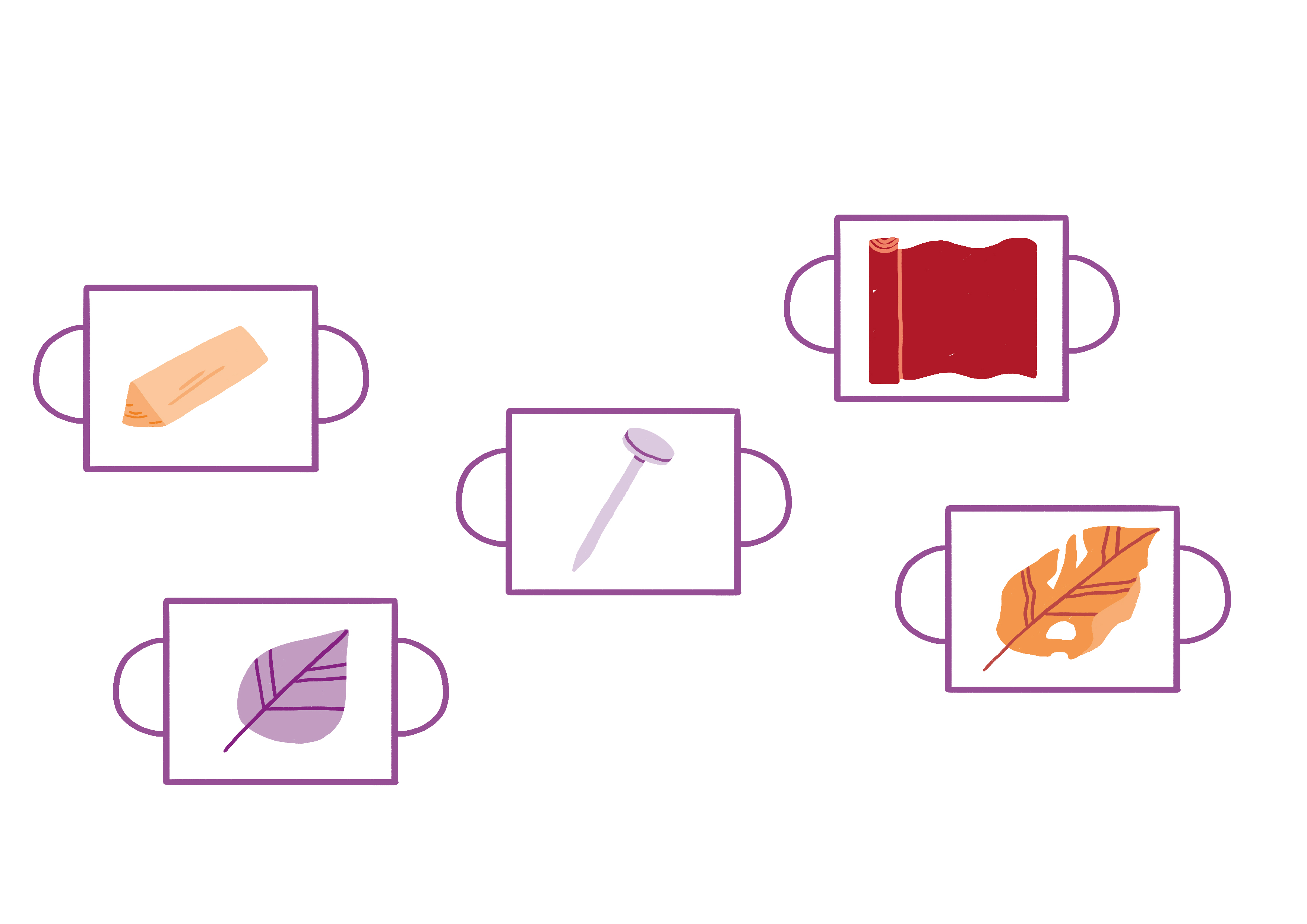 Anleitung:
Benutzt jeweils die folgenden Buchstaben:
S   Brennt schnell
B   Brennt nach längerer Zeit
N   Brennt nicht
Schreibt jeweils links eure Vermutung, rechts dann die Beobachtung aus dem Experiment.
10
Version Juli 2023
[Speaker Notes: Arbeitsblatt für die Schülerinnen und Schüler (Kopiervorlage)
Dieses Arbeitsblatt bezieht sich auf das Demonstrationsexperiment 14 im Praxisteil der Zouber-Chischte Füür. 

Bildlegende (von links nach rechts): Holz, grünes Blatt, Metall, Papier, trockenes Blatt]
2.1
Was brennt?
Brennt das alles? 2
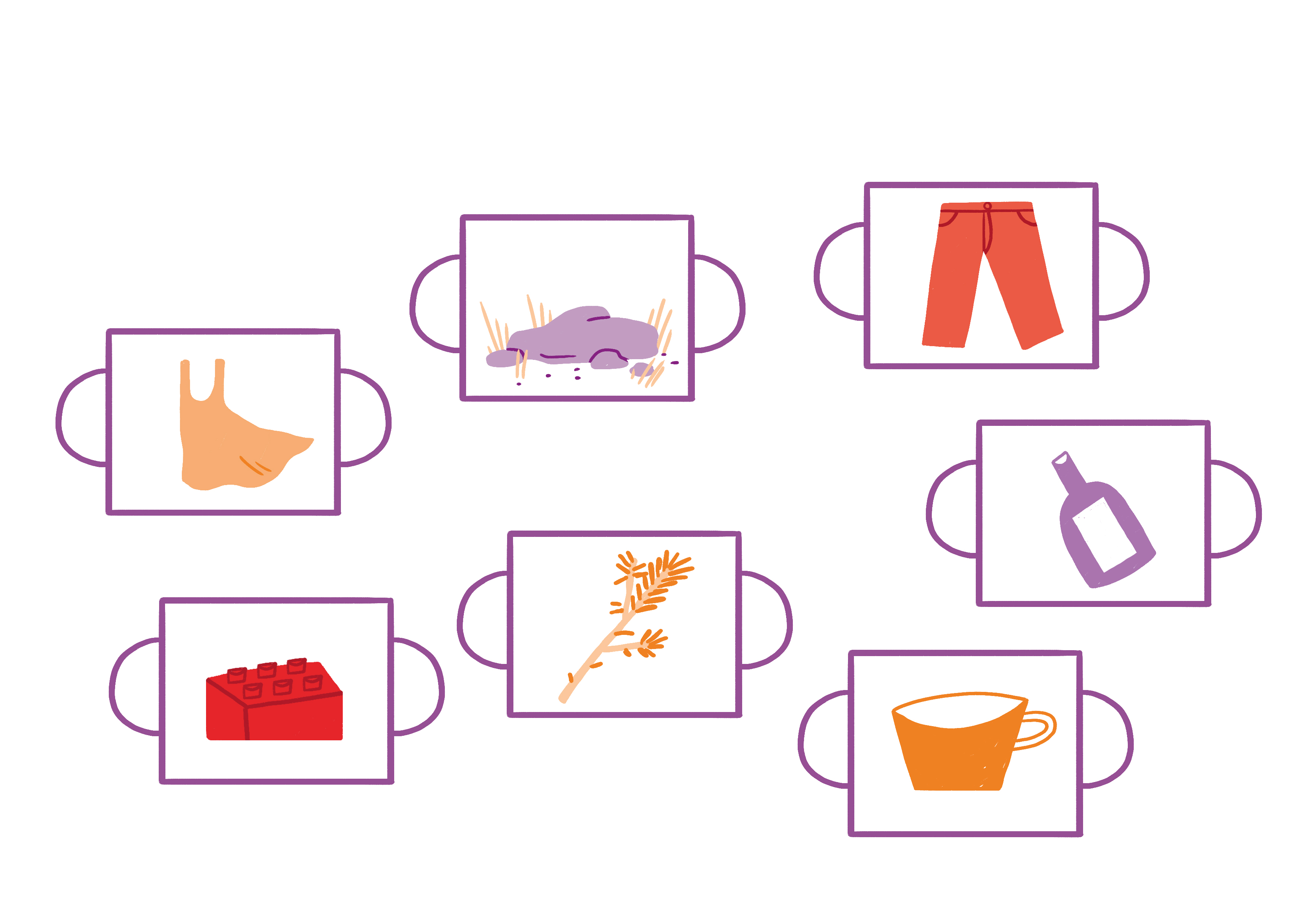 Überlegt euch wieder vor dem Experiment, ob der Stoff brennt oder nicht.
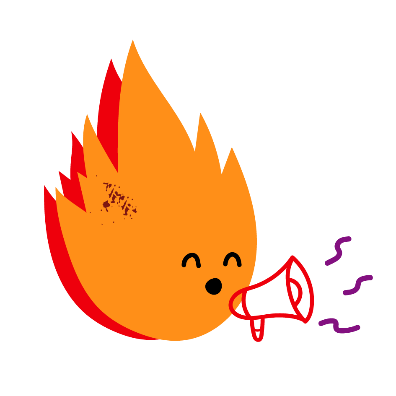 Und was meint ihr zu Flüssigkeiten? Brennen die?
Eure Lehrperson testet mit euch verschiedene Öle und eventuell auch andere Flüssigkeiten.
11
Version Juli 2023
[Speaker Notes: Arbeitsblatt für die Schülerinnen und Schüler (Kopiervorlage)
Dieses Arbeitsblatt bezieht sich auf das Demonstrationsexperiment 14 im Praxisteil der Zouber-Chischte Füür. 
Bildlegende (von links nach rechts): feiner Stoff, Kunststoff, Stein, Reisig, Porzellan, dicker Stoff, Glas]
2.1
Was brennt?
Auch die Form macht’s aus
Wann brennt Holz besser?

Ihr habt zwei Holzformen getestet. Was war der Unterschied? Welches Holz brannte besser?
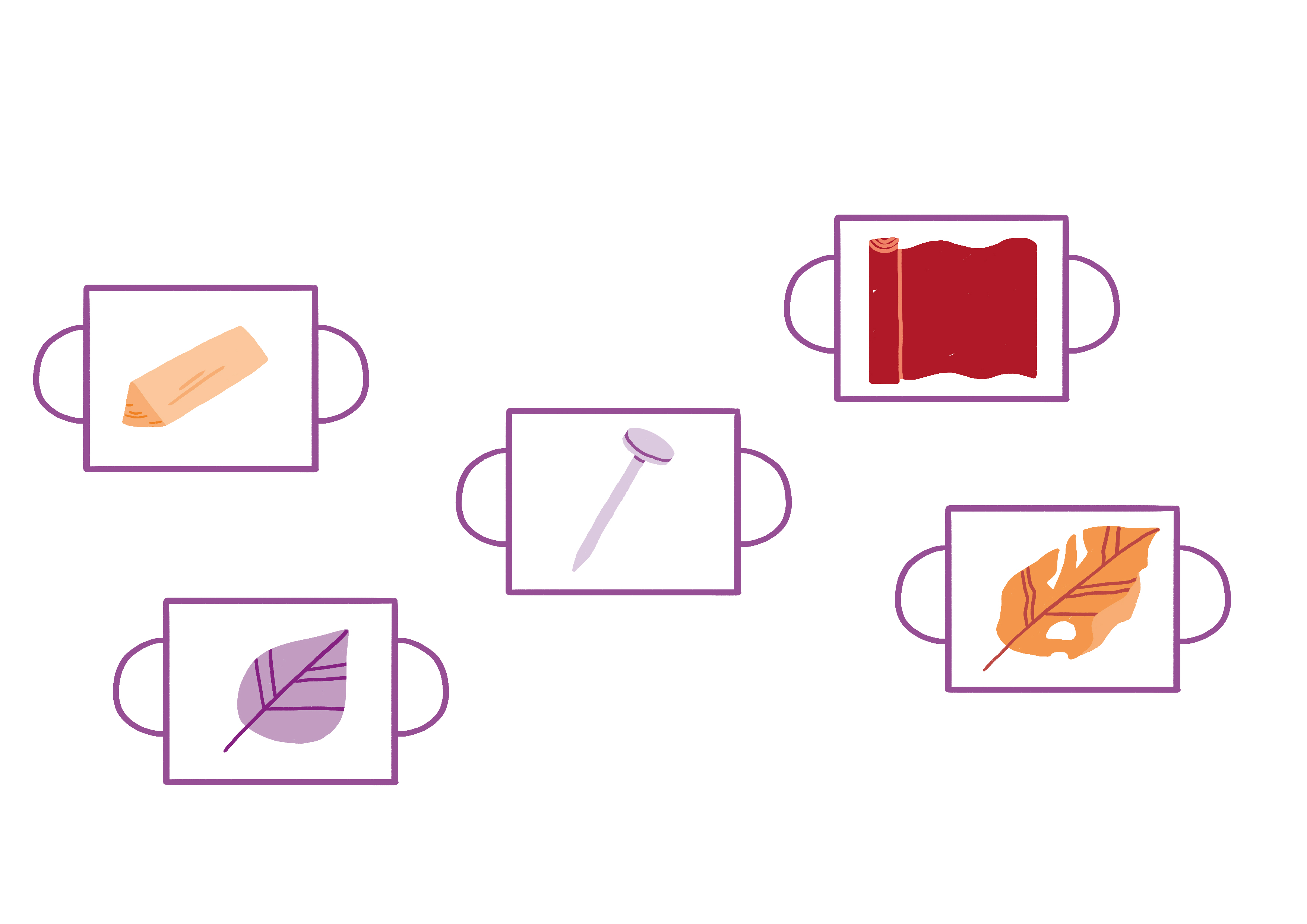 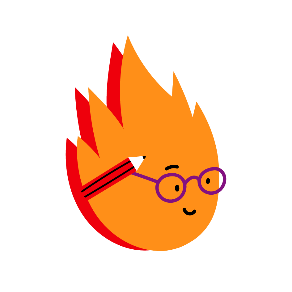 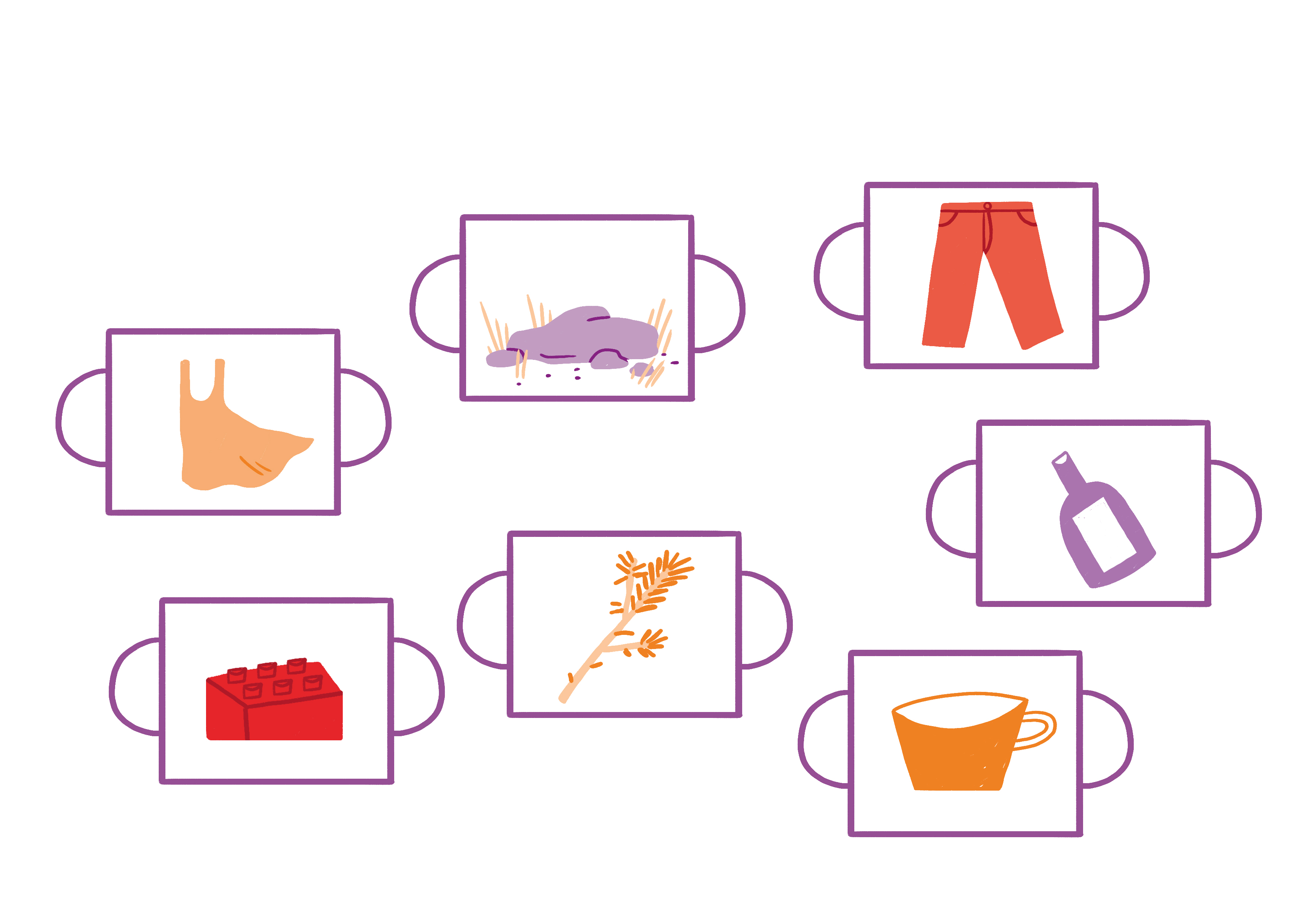 Überlegt euch, warum das so ist.

Kennt ihr noch andere solche Fälle?
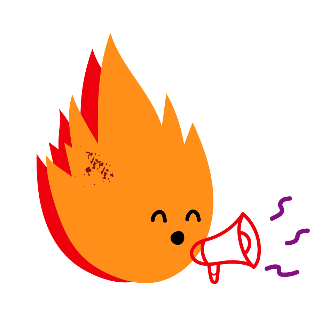 Schaut euch die Demonstrationsexperimente an. Was beobachtet ihr? Diskutiert zusammen, wo dies zu Gefahren führen kann.
12
Version Juli 2023
[Speaker Notes: Präsentationsfolie
Hier geht es darum, zu erkennen, dass feste Stoffe in einem wenig kompakten Zustand (Staub, feine Fäden, …) besser brennen (Reisig brennt schneller als ein kompaktes Holzstück), oder sich gar explosionsartig entzünden können (Mehlstaubexplosion). Dieses Phänomen respektive diese Gefahr, dass sich der Staub in der Luft durch einen Funken entzünden und zu Explosionen mit verheerenden Folgen führen kann, ist Schreinereien oder auch Minen bekannt.

Führen Sie die Demonstrationsexperimente 12 und 15 durch. Mit Letzterem können Sie zeigen, dass sogar Metall in bestimmten Fällen brennen kann und dass Batterien im Hausmüll nicht nur eine Verschmutzung durch chemische Stoffe bedeuten, sondern auch «brandgefährlich» sein können.
Das Experiment 10 eignet sich als Abschluss, um die Brennbarkeit von (ätherischen) Ölen zu zeigen. Sie können darauf hinweisen, dass es sich hier, bedingt durch die feinen Tröpfchen, auch um eine Explosion handelt. Sie können das Experiment auch als Demonstrationsexperiment durchführen.]
2.2
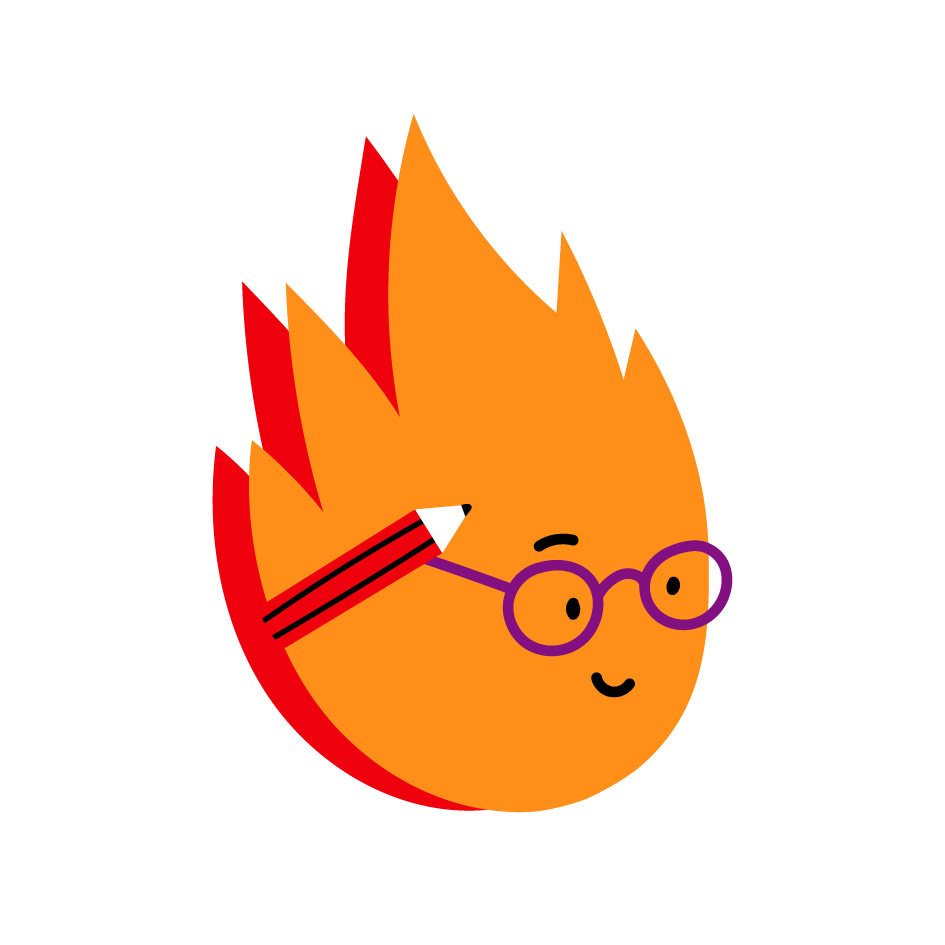 2.2
Wie schnell ist ein Feuer?
13
Version Juli 2023
[Speaker Notes: Präsentationsfolie]
2.2
Wie schnell ist ein Feuer?
Lernziele und Organisation
Lernziel (Inhaltlich)

Die Schülerinnen und Schüler  sind sich der Geschwindigkeit einer Brandausbreitung bewusst und können diese mit eigenen Worten beschreiben.

Die Schülerinnen und Schüler  können die drei häufigsten Brandursachen benennen und wissen, wie sie diese vermeiden können.

(NMG 1.2b, 4.1b)
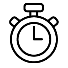 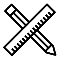 Lernziel (überfachlich)

Die Schülerinnen und Schüler  können die wichtigsten Informationen aus einem Film in eine Grafik übertragen.

(methodische.Kompetenz: Informationen aufbereiten)
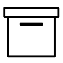 14
Version Juli 2023
[Speaker Notes: Informationsfolie]
2.2
Wie schnell ist ein Feuer?
Lernziele
Lernziel 1

individuell ausformuliertes Lernziel
Lernziel 2

individuell ausformuliertes Lernziel
15
Version Juli 2023
[Speaker Notes: Präsentationsfolie
Sie können die Lernziele an Ihre Schülerinnen und Schüler angepasst formulieren, danach kopieren und abgeben.]
2.2
Wie schnell ist ein Feuer?
Brandausbreitung
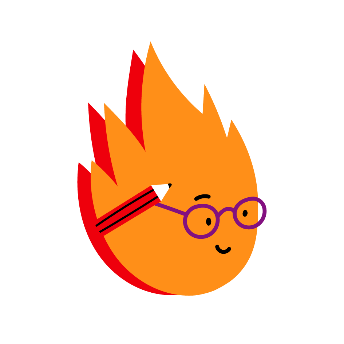 Schaut genau, wie sich das Feuer ausbreitet. 
Füllt das Arbeitsblatt zur Brandausbreitung aus.
Die Wäsche wurde zum schnelleren Trocknen sehr nahe an den Kamin gestellt.
Die Kameras schauen in verschiedene Richtungen des gleichen Raums.
16
Version Juli 2023
[Speaker Notes: Präsentationsfolie
Zeigen Sie den Film zuerst als Ganzes und klären Sie auftretende Fragen. Verteilen Sie anschliessend das Arbeitsblatt und zeigen Sie den Film in Abschnitten. Lassen Sie zwischen den Abschnitten Zeit zum Ausfüllen des Arbeitsblattes.

Vorgesehene Unterbrechungszeitpunkte: alle 20 Sekunden bis 2:00, dann 2:10, 2:15, 2:20, 2:25 und 2:30, mögliche Beobachtungslösungen auf der Lösungsfolie.]
2.2
Wie schnell ist ein Feuer?
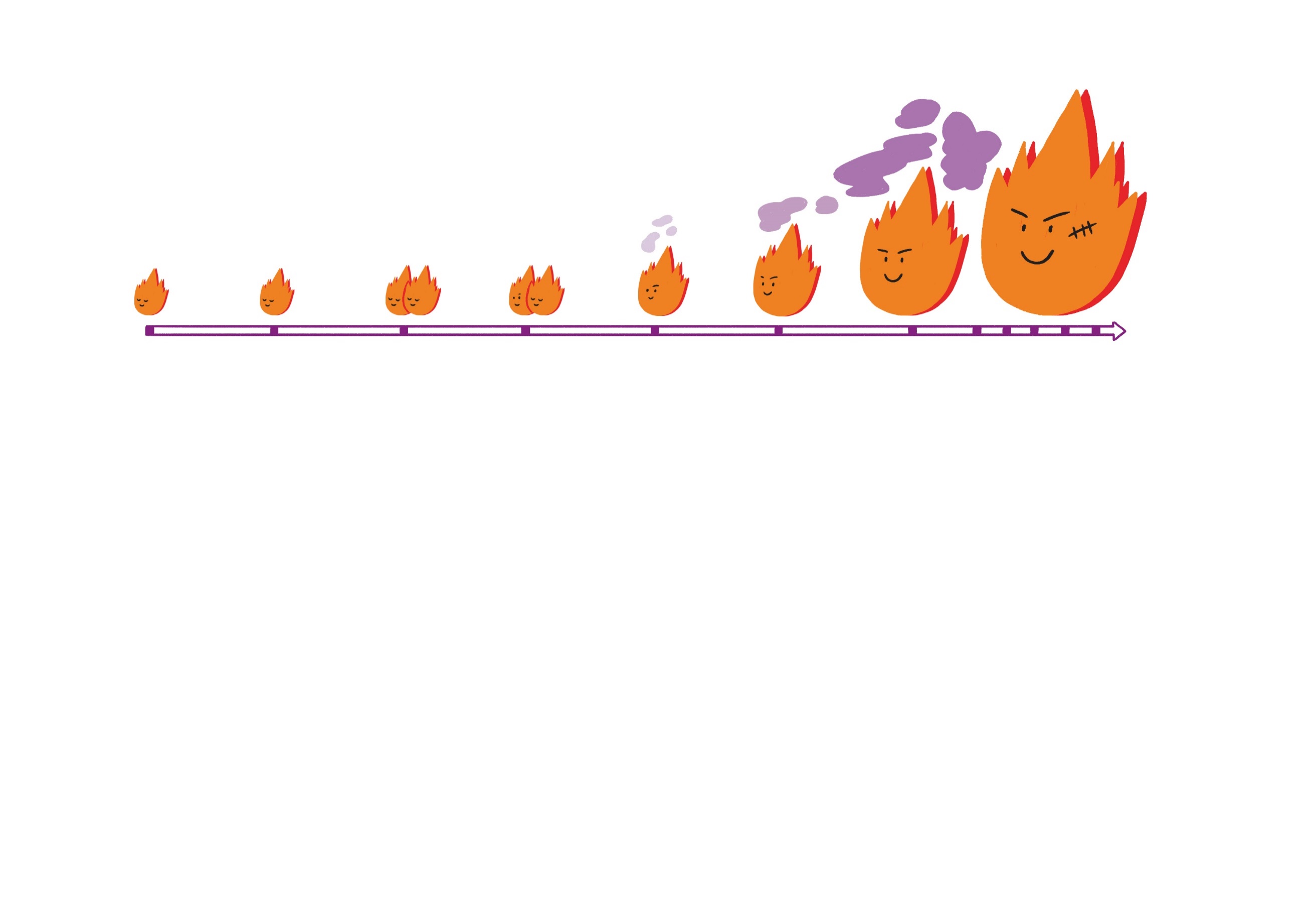 Brandausbreitung
Beschreibt die Situation zu den angegebenen Zeitpunkten mit Stichworten.
0:00               0:20              0:40              1:00              1:20              1:40               2:00     2:10    2:20    2:30
                                                                                                                                                   2:15    2:25
1:20
2:15
0:00
0:20
1:40
2:20
0:40
2:00
2:25
2:10
1:00
2:30
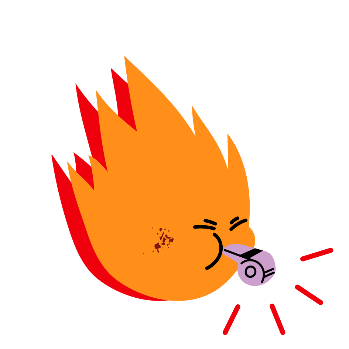 ACHTUNG!
Kleider nie auf einem Heizkörper oder nah am Feuer trocknen
17
Version Juli 2023
[Speaker Notes: Arbeitsblatt für die Schülerinnen und Schüler (Kopiervorlage)
Mögliche Beobachtungen finden Sie auf der folgenden Folie.]
2.2
Wie schnell ist ein Feuer?
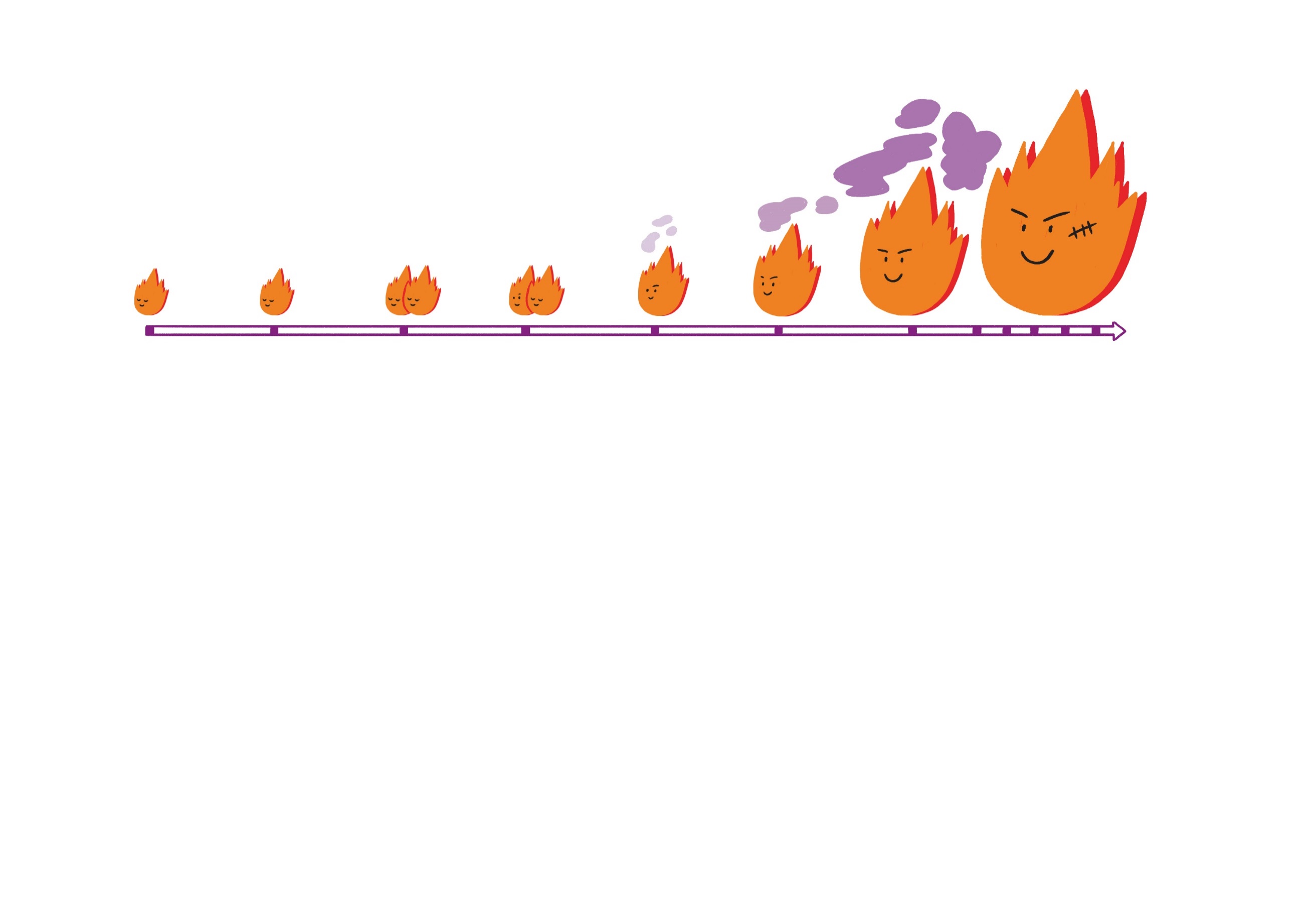 Brandausbreitung Lösung
0:00               0:20               0:40              1:00              1:20              1:40               2:00     2:10    2:20    2:30
                                                                                                                                                   2:15    2:25
0:00 ein Tuch brennt
1:20 Rauch entwickelt sich
2:15 Flammen erreichen Decke
	Dicker Vorhang beginnt zu 	brennen
0:20 brennende Tuchfetzen      	fallen zu Boden
1:40 Starker Rauch
0:40 Kaminsims und Boden 	fangen Feuer
2:00 Flammen von halber Raumhöhe
	sehr starker Rauch
	grosse Hitze (Vorhang versengt)
2:20 Lampenschirm brennt und fällt 	zu Boden
1:00 ganze Front des 	Ständers brennt
2:25 runder Teppich brennt
	sehr dichter Rauch
2:10 dichter Rauch
	Kaminsims brennt vollständig
	Sessel beginnt zu brennen
2:30 Raum steht komplett in Brand
18
Version Juli 2023
[Speaker Notes: Präsentationsfolie
Mögliche Beobachtungen]
2.2
Wie schnell ist ein Feuer?
Brandursachen
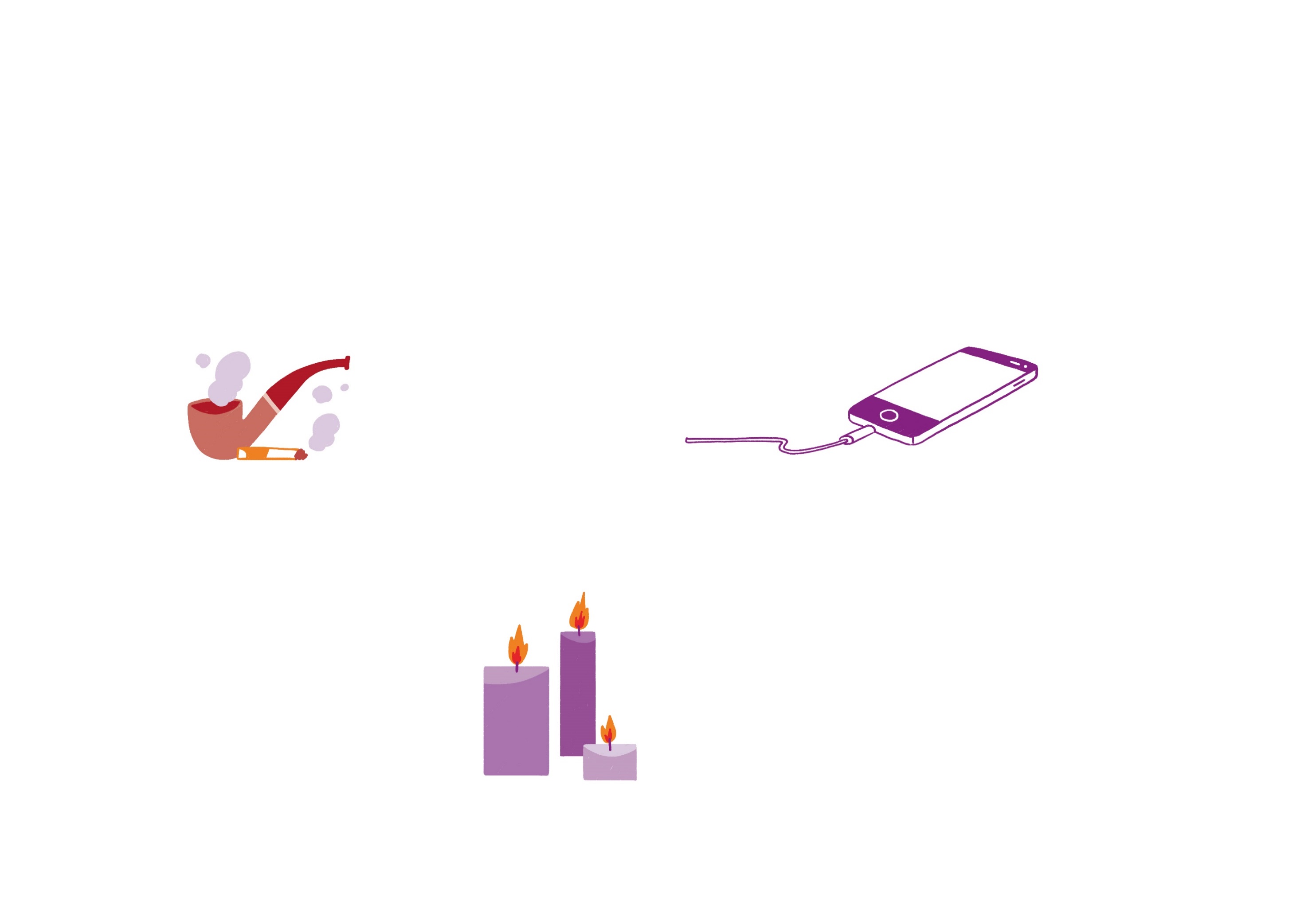 Raucherwaren
Elektronische Geräte
Das sind die Brandherde, welche für die häufigsten Brände zu Hause verantwortlich sind.

Versucht zusammen herauszufinden warum.
Wie kann man solche Brände vermeiden?
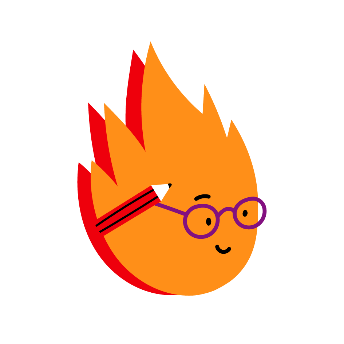 Kerzen
19
Version Juli 2023
[Speaker Notes: Präsentationsfolie
Lassen Sie die Schülerinnen und Schüler mit Hilfe des folgenden Arbeitsblattes selbst Vermutungen anstellen. Danach können die verschiedenen Lösungen verglichen und miteinander diskutiert werden.]
2.2
Wie schnell ist ein Feuer?
Brandursachen
Elektronische Geräte

Wie entsteht 
   ein Brand?




Wie lässt sich
   der Brand
   vermeiden?




Kerzen

Wie entsteht 
   ein Brand?




Wie lässt sich
   der Brand
   vermeiden?
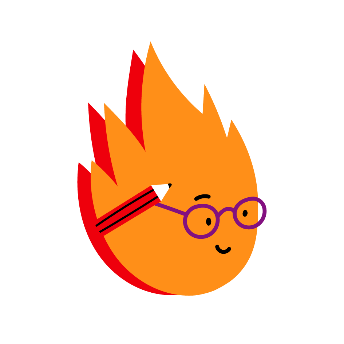 Schreibt auf, was ihr zusammen herausgefunden habt.
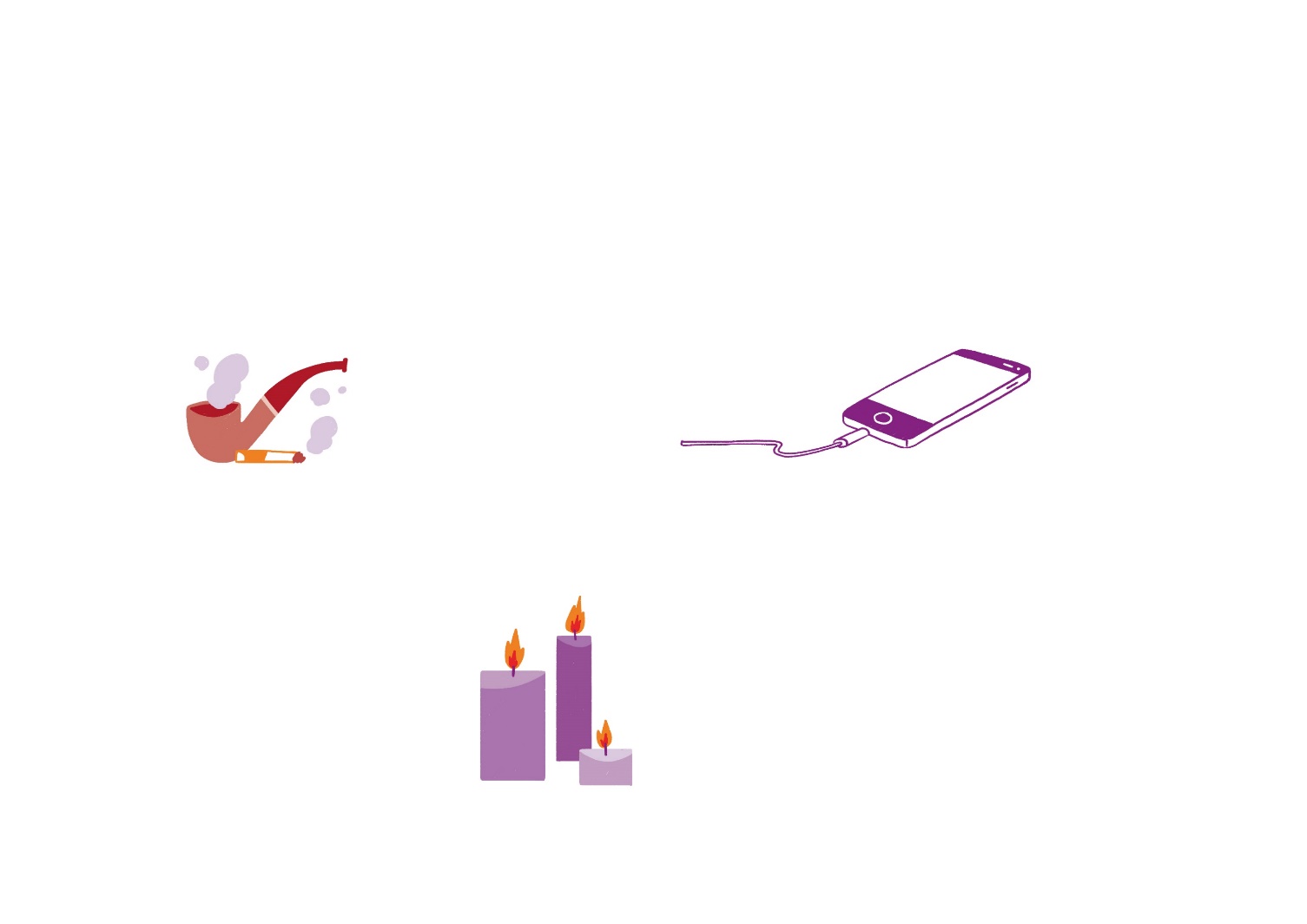 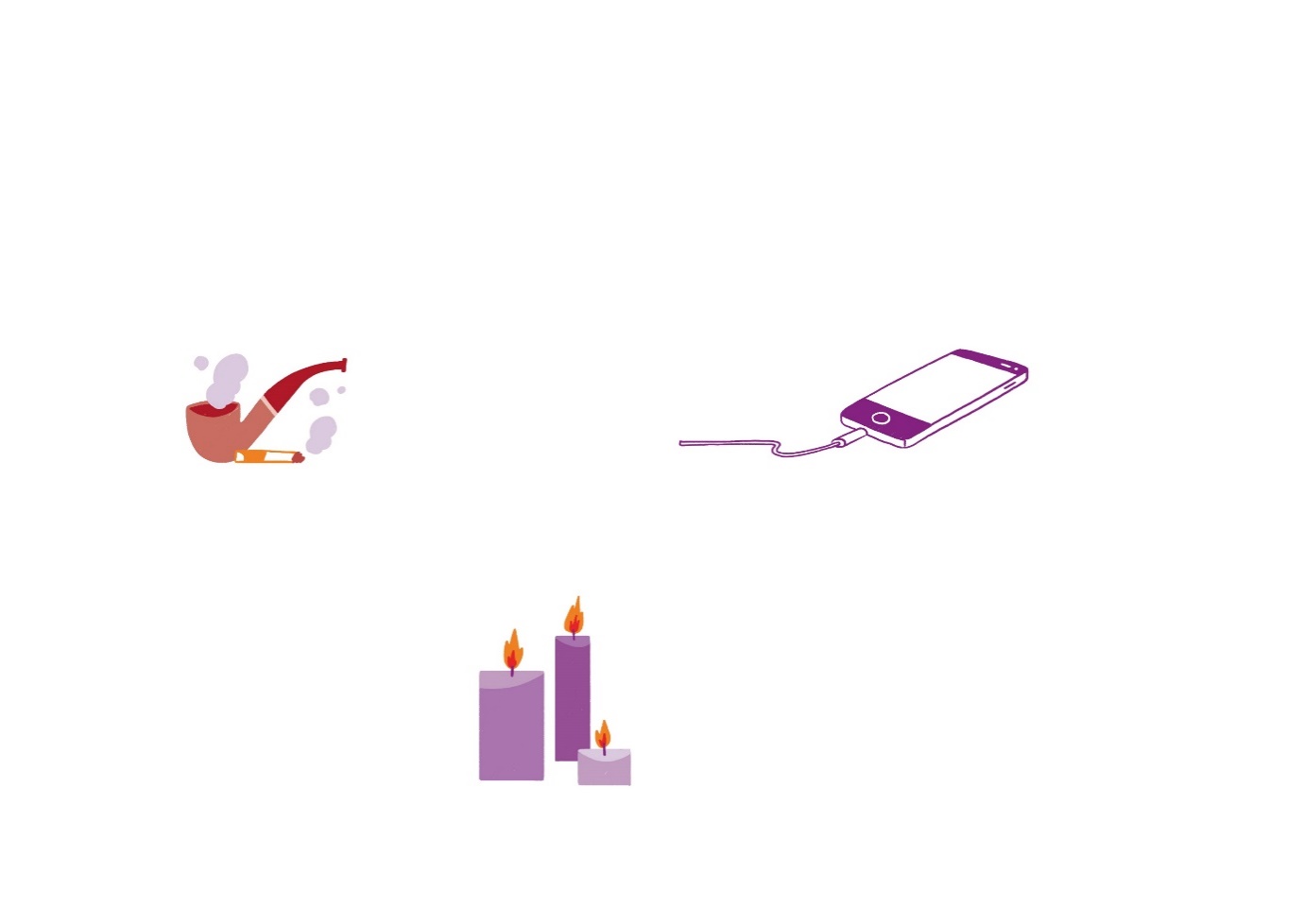 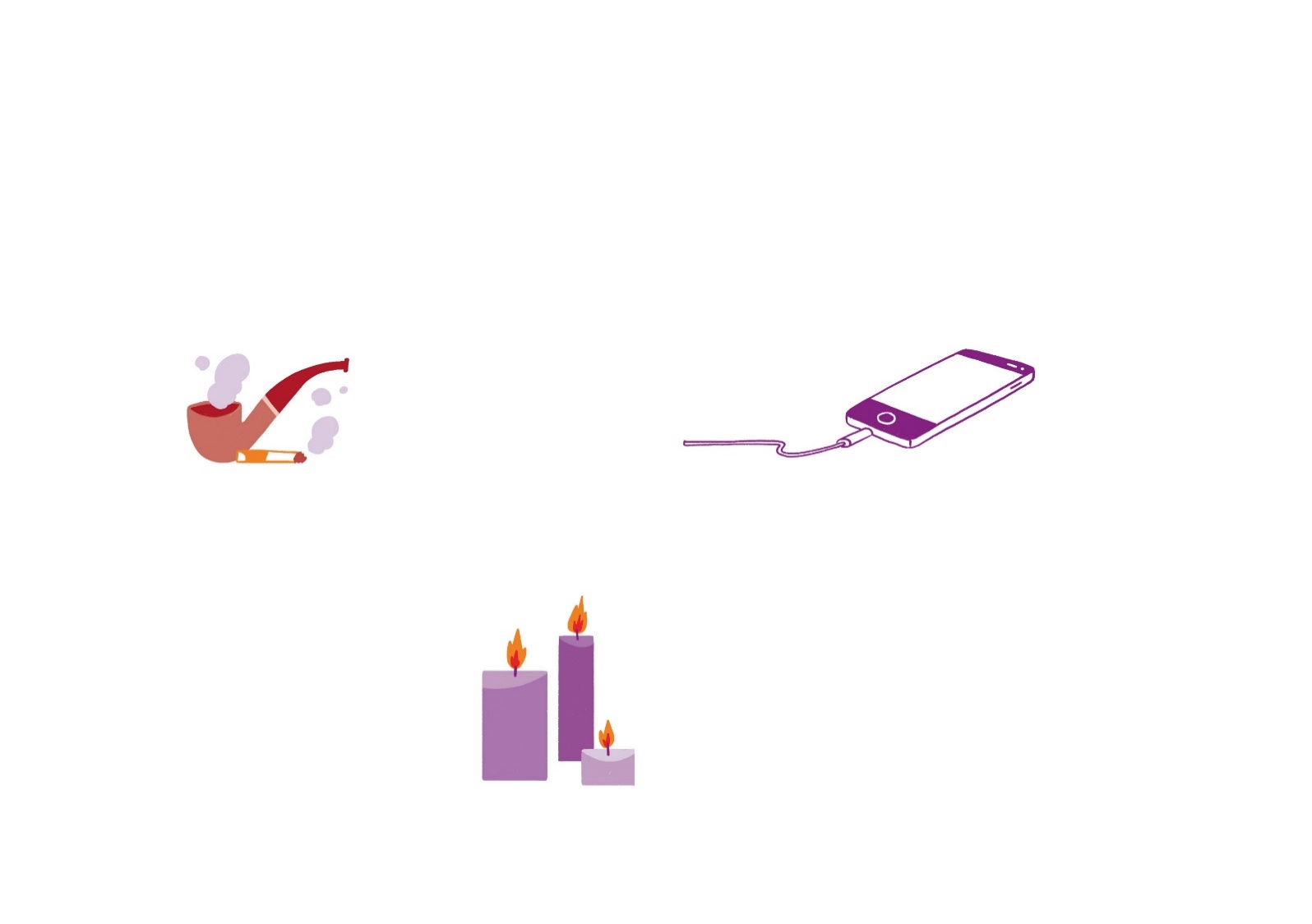 Raucherwaren

Wie entsteht 
   ein Brand?




Wie lässt sich
   der Brand
   vermeiden?
20
Version Juli 2023
[Speaker Notes: Arbeitsblatt für die Schülerinnen und Schüler (Kopiervorlage)
Mögliche Lösungen finden Sie auf der folgenden Folie.]
2.2
Wie schnell ist ein Feuer?
Brandursachen Lösung
Elektronische Geräte

Wie entsteht 
    ein Brand?



Wie lässt sich
   der Brand
   vermeiden?





Kerzen

Wie entsteht 
    ein Brand?


Wie lässt sich
   der Brand
  vermeiden?
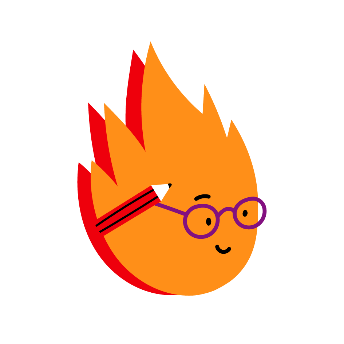 Schreibt auf, was ihr zusammen herausgefunden habt.
Raucherwaren

Wie entsteht 
    ein Brand?



Wie lässt sich
   der Brand
   vermeiden?
21
Version Juli 2023
[Speaker Notes: Informationsfolie
Mögliche Lösungen]
2.3
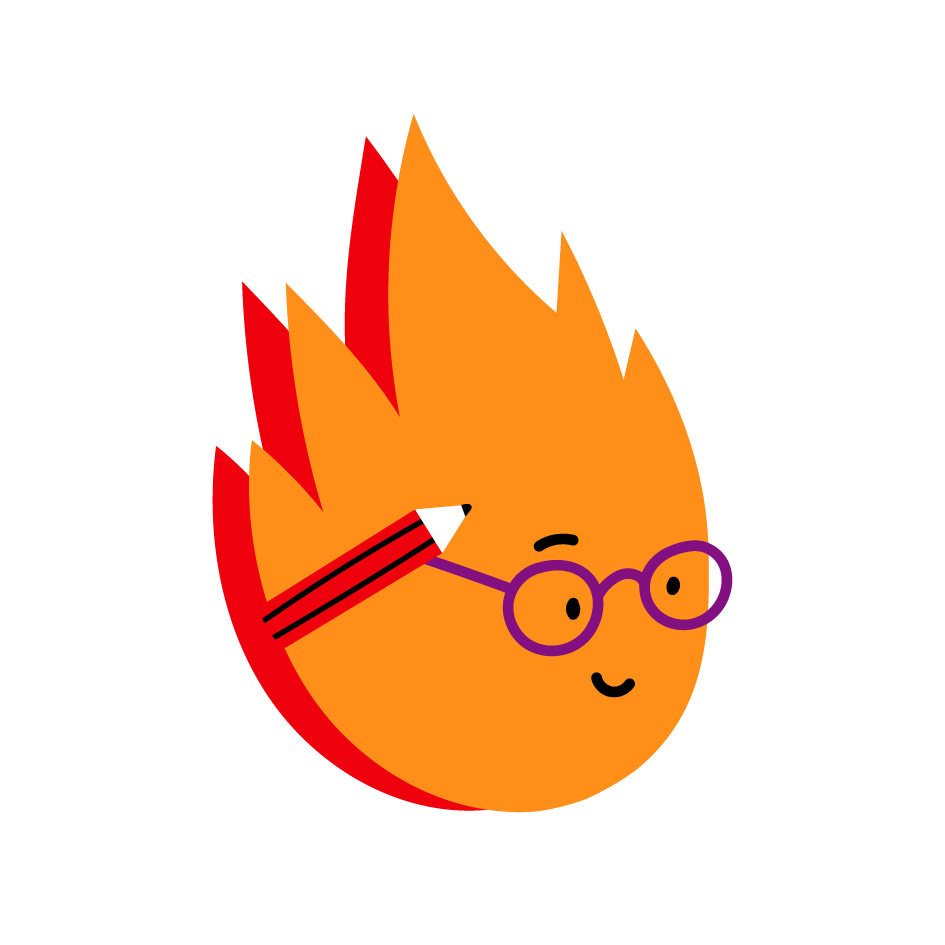 2.3
Feuer und Rauch
22
Version Juli 2023
[Speaker Notes: Präsentationsfolie]
2.3
Feuer und Rauch
Lernziele und Organisation
Lernziel (Inhaltlich)

Die Schülerinnen und Schüler  können die Gefahren von Feuer und Rauch beschreiben.

(NMG 4.1c)
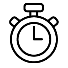 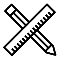 Lernziel (überfachlich)

Die Schülerinnen und Schüler können relevante Informationen aus Texten sammeln.

(Methodische Kompetenz: Informationen suchen)
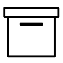 23
Version Juli 2023
[Speaker Notes: Informationsfolie]
2.3
Feuer und Rauch
Lernziele
Lernziel 1

individuell ausformuliertes Lernziel
Lernziel 2

individuell ausformuliertes Lernziel
24
Version Juli 2023
[Speaker Notes: Präsentationsfolie
Sie können die Lernziele an Ihre Schülerinnen und Schüler angepasst formulieren, danach kopieren und abgeben.]
2.3
Feuer und Rauch
Gefahr von Feuer und Rauch
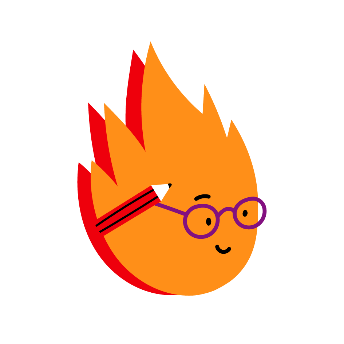 Neben Wärme, Licht und technischem Fortschritt bringt Feuer auch viele Gefahren mit sich. Eine kleine Flamme kann sich innert kurzer Zeit zu einem riesigen Feuer ausbreiten, das ganze Häuser niederbrennt. Immer wieder sehen wir in den Medien Bilder von riesigen Waldbränden, die wochenlang die Feuerwehr beschäftigen. 
 
Doch nicht nur die Flammen sind gefährlich. Eine weitere Gefahr geht vom Rauch aus. Diese ist aber nicht so offensichtlich. Es ist jedoch wichtig, darüber Bescheid zu wissen. 

Wenn es in einem Haus brennt, breitet sich der Rauch sogar noch schneller aus als die Flammen. Kann der Rauch nicht durch ein Fenster oder eine Tür nach draussen entweichen, wird er immer dichter. Dies kann dazu führen, dass man nichts mehr sieht und sich somit nicht mehr in Sicherheit bringen kann. Zudem können Menschen und Tiere ersticken, wenn sie den Rauch einatmen. Dies kommt von den giftigen Stoffen, welche der Rauch und die unsichtbaren Brandgase enthalten. Es genügen schon etwa drei Atemzüge, um einen Menschen bewusstlos zu machen. Bei etwa zehn Atemzügen sind Rauch und Brandgase schon tödlich.

Von 100 Brandopfern sterben durchschnittlich nur 15 wegen der Flammen, jedoch 85, weil sie am Rauch oder den Brandgasen ersticken.
Notiert die Gefahren von Feuer und Rauch.
Worterklärungen

Medien: Berichte in Zeitungen, Fernseher oder Internet

Brandgase: Gase, welche bei einer Verbrennung entstehen
25
Version Juli 2023
[Speaker Notes: Arbeitsblatt für die Schülerinnen und Schüler (Kopiervorlage)]